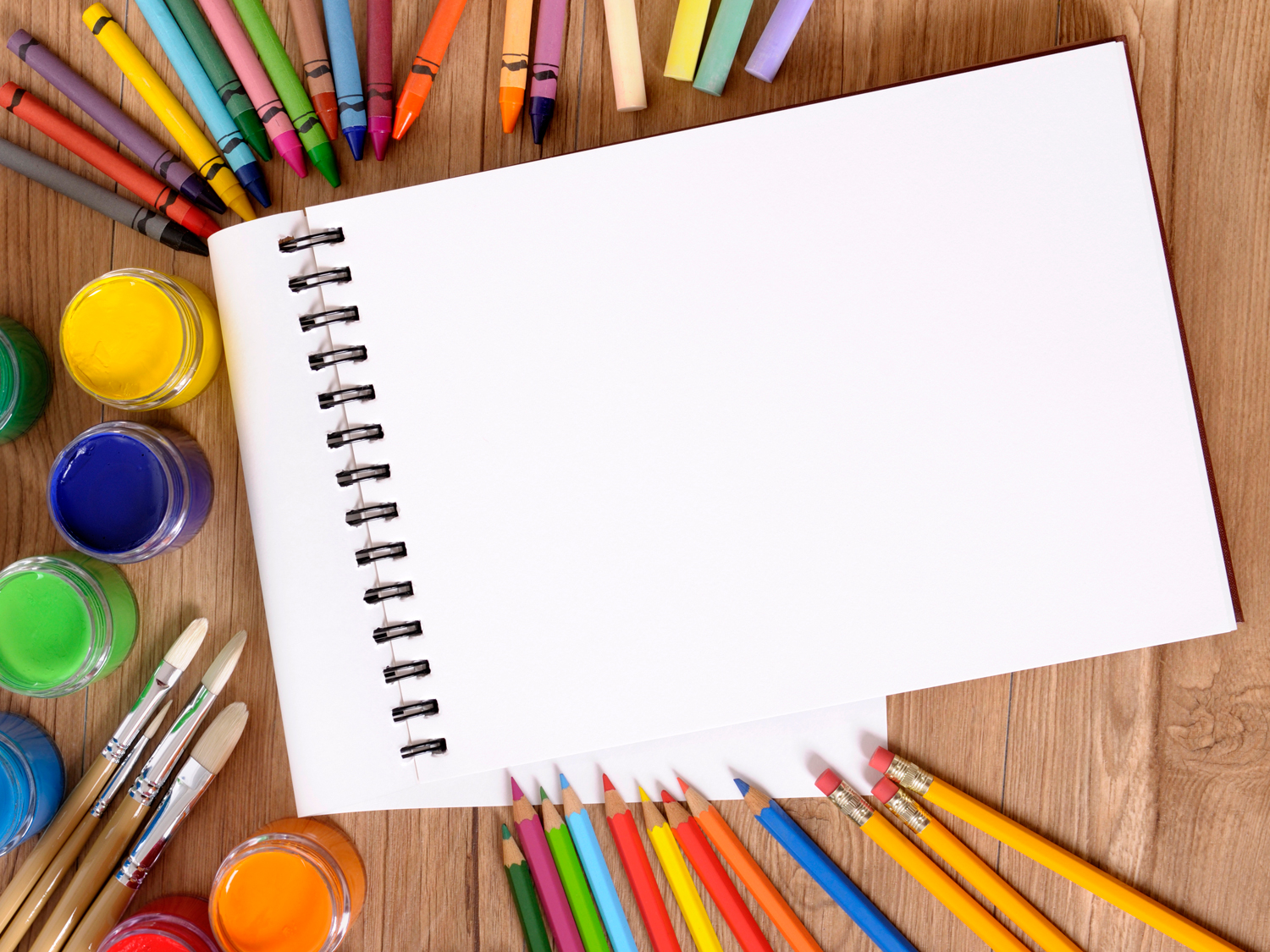 Проект «Современные родители»
Цель проекта
Задачи проекта
Критерии и показатели эффективности реализации проекта (с нарастающим итогом)
Этапы реализации и план мероприятий по реализации проекта
Основные направления
План мероприятий по реализации проекта  «Современные родители»
План мероприятий по реализации проекта  «Современные родители»
План мероприятий по реализации проекта  «Современные родители»
План мероприятий по реализации проекта  «Современные родители»
Ожидаемые результаты